Királyság és fejedelemség
A habsburg kormányzati rendszer
A királyi Magyarország területén I. Ferdinánd átalakította a kormányzati rendszert. Királyságának ügyeit Bécsből irányította a Magyar Kancellária segítségével. A Kancellária legfőbb feladata a törvények írásba foglalása volt.
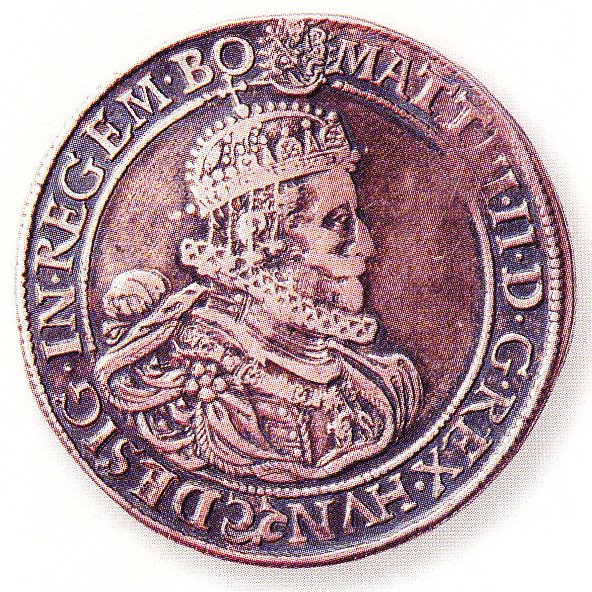 A pénzügyekkel a Magyar Kamara, a közigazgatással és az igazságszolgáltatással a Helytartóság foglalkozott. Ezek székhelye a királyság magyarországi központjában, Pozsonyban volt. A katonai ügyeket viszont az Udvari Haditanács irányította Bécsből.
Pénzérme a 17. század elejéről
A Habsburg uralkodÓt a magyar Szent
Koronával a fején ábrázolták
A Habsburg uralmat a rendek ellensúlyozták. Továbbra is működött a rendi országgyűlés, amelynek legfőbb joga az adók megszavazása volt.
A nemesi vármegyék is a rendiséget erősítették, de támaszkodott is rájuk a bécsi kormányzat a törvények végrehajtásakor.
A Habsburg kormányzati rendszer Magyarországon
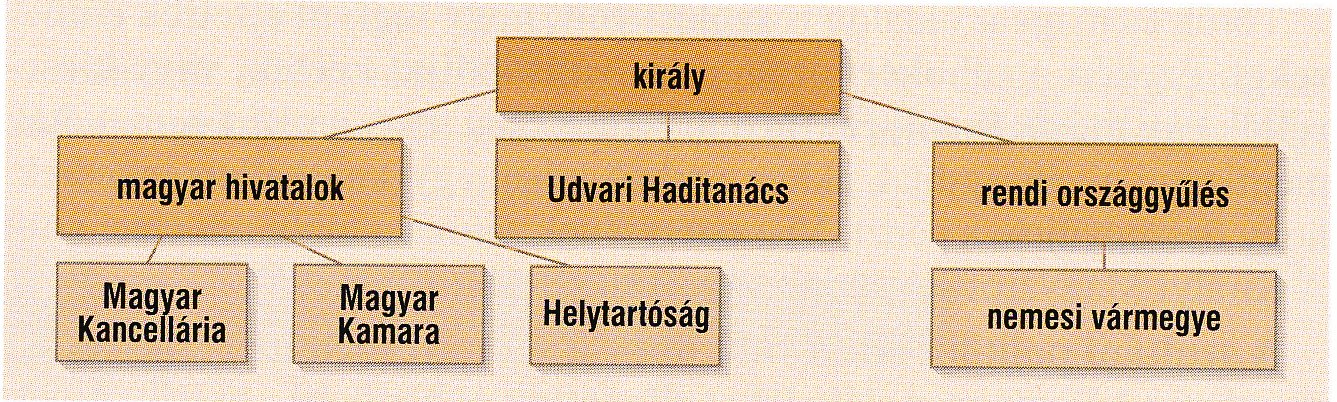 A végvárak
Magyarország a kereszténység egyik védőbástyája volt: a muzulmán hódítókkal szemben védte Európát.
Ez a teher a végvárakra nehezedett. Új végvári rendszert kellett létrehozni az ország belsejében.
Ennek védhetősége azon is múlott, mennyire tud alkalmazkodni a természeti környezethez.
Szembetűnő, hogy a várrendszer nagyjából a síkság és a hegyvidék találkozásánál alakult ki. A várépítők felhasználták a védelem erősítésére a folyóvizek, a tavak, a mocsaras területek adta lehetőségeket is.
Magyar és török végvári                               vitézek küzdelme.
A végvárrendszer kiépítése és fenntartása azonban nagyon sok pénzbe került. A Királyi Magyarország erre egyedül nem volt képes.
A Habsburg uralkodók révén rendszeres
pénzügyi segélyt kapott a német
fejedelmektől, és a pápa is támogatást
nyújtott.
A várépítéshez szükséges építő anyagot, munkaerőt és fuvart viszont a magyarok adták.
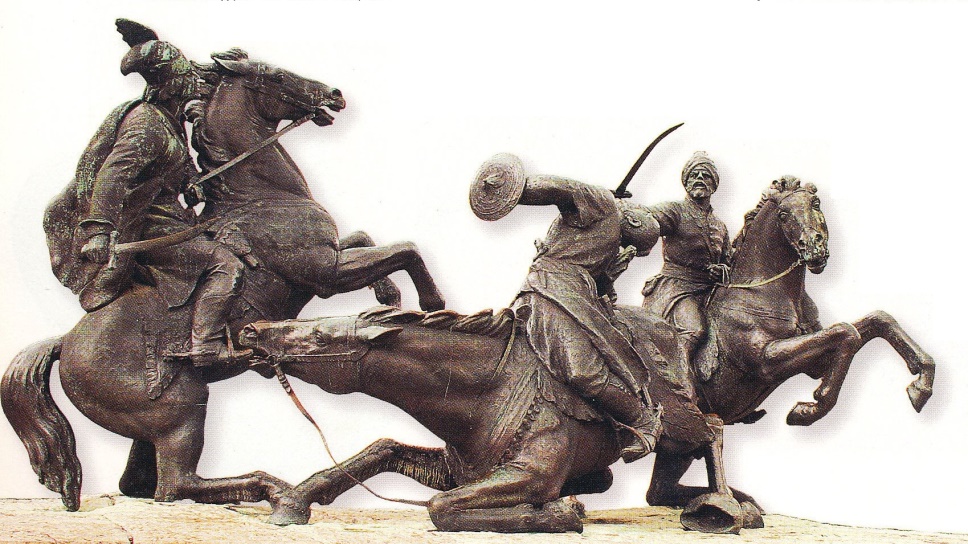 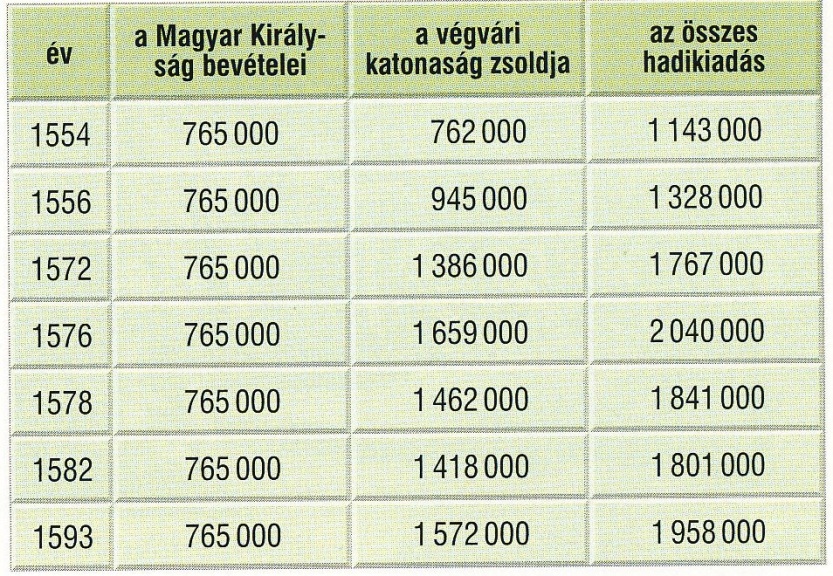 A királyi Magyarország bevételei, a végvárrendszer
fenntartásának költségei.
A végvári katonák megjelenésével új társadalmi réteg alakult ki.
A török elől elmenekült nemesek, városi lakosok, jobbágyok álltak katonának.
Életük nemcsak a harcok miatt volt nehéz. Fizetségüket részben pénzben, részben természetben kapták, ez azonban gyakran elmaradt.
Erre utal ,,Se pénz, se posztó'' szólásunk.
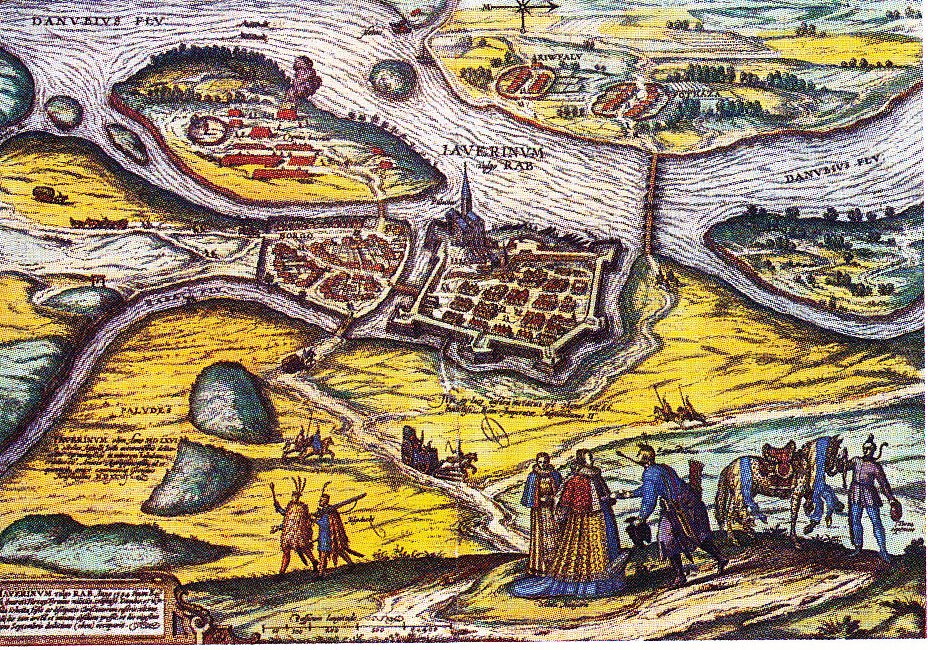 A győri vár rajza a 16. században
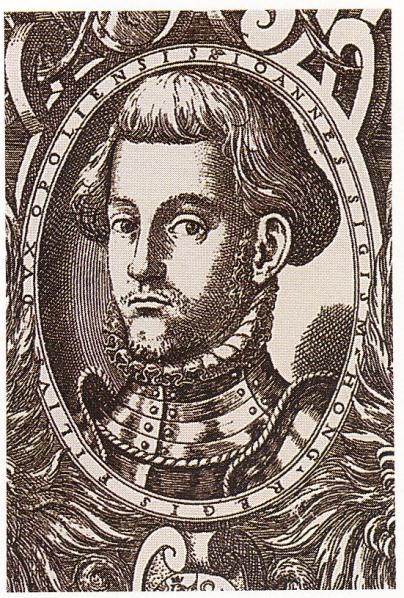 Az Erdélyi fejedelemség kialakulása
Buda török kézre kerülése után Szulejmán szultán az ország keleti felét a gyermek II. János királynak és Szapolyai özvegyének, a királynénak adományozta. A királyi udvar Erdélybe költözött.
II. János(1540 – 1571) 1540-től 1570-ig II. János néven választott magyar királyJános Zsigmond néven Erdély első fejedelme (1565–1571)
Az új uralkodói központ Gyulafehérváron alakult ki. Szapolyai híve, Fráter György hozzálátott az új állam megszervezéséhez. Ezzel párhuzamosan megkísérelte a két magyar királyság egyesítését. A három részre szakadt ország újraegyesítésére ugyanis csak úgy lett volna esély, hogy II. János király az Erdély feletti hatalmat átengedi Ferdinánd királynak, aki szembeszáll a törökkel.
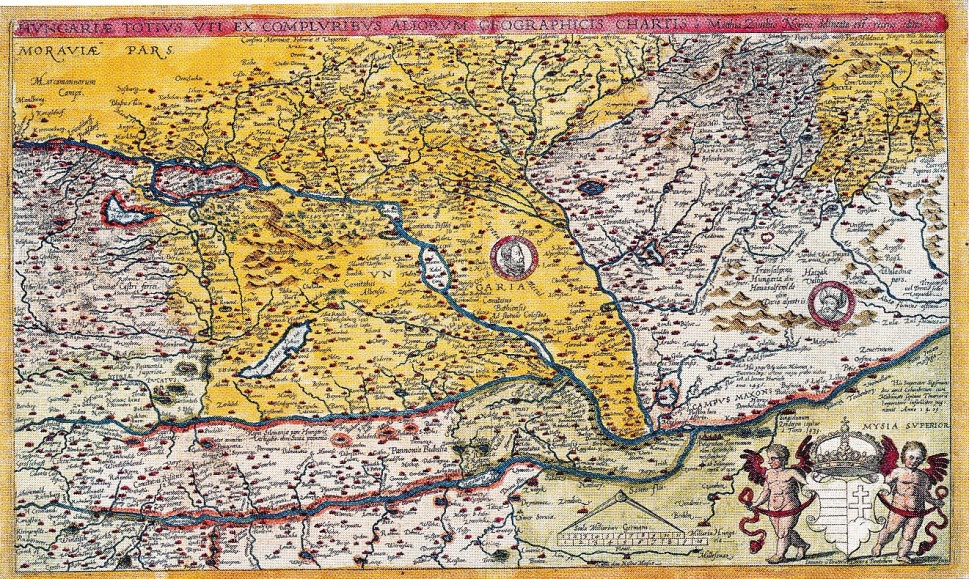 Korabeli térkép a három részreszakadt országról
A Habsburg uralkodónak azonban nem volt elég ereje sem Erdély megvédésére,
sem Buda visszafoglalására. A kísérlet kudarcba fulladt.
Ferdinánd király halála után utóda egyezményt kötött II. Jánossal. Szapolyai fia lemondott a királyi címről, és János Zsigmond néven Erdély és a hozzá kapcsolt magyarországi Részek első fejedelme lett.
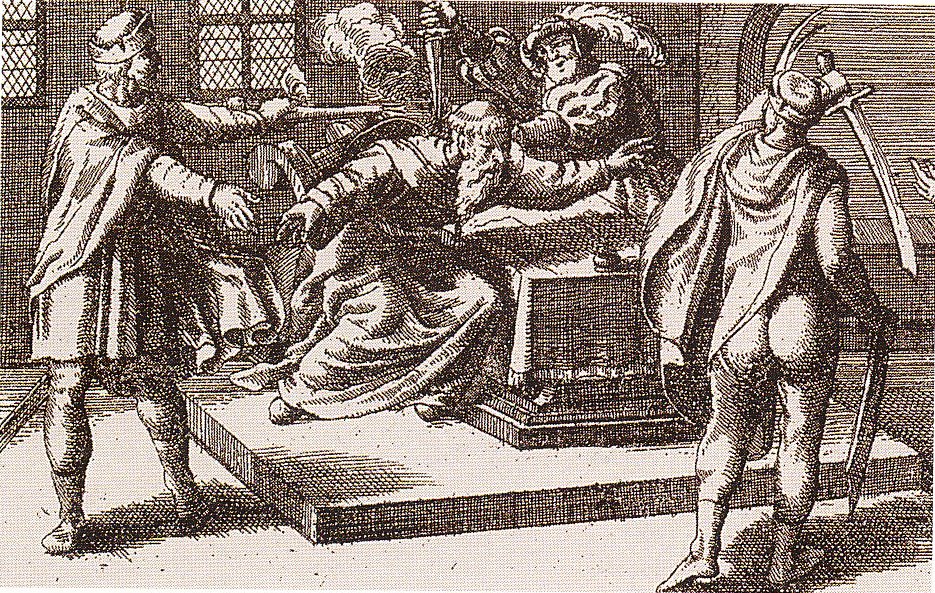 Fráter Györgyöt Ferdinánd király meggyilkoltatta, mert nem bízott benne.
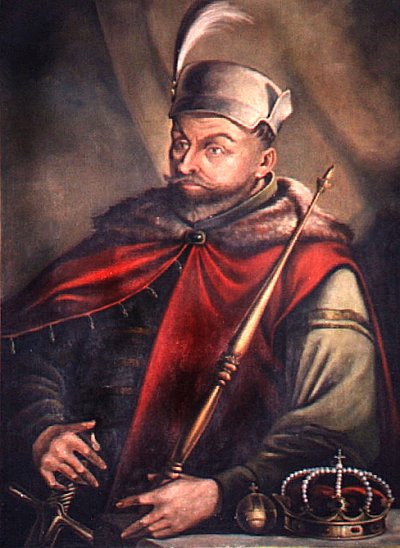 János Zsigmond utód nélkül halt meg. Ekkor az erdélyi rendek egy
gazdag főurat, Báthori Istvánt választották fejedelemmé. Báthori tekintélyét növelte, hogy 1576-ban lengyel királlyá is koronázták.
Báthori István (1533-1586) erdélyi fejedelem (1571–1586), Lengyelország királya (1576–1586)
Emlékszel, hogy mikor történt hasonló dolog magyar királlyal?
A 14. században, I. (Nagy) Lajos királyunkat választották lengyel uralkodóvá.